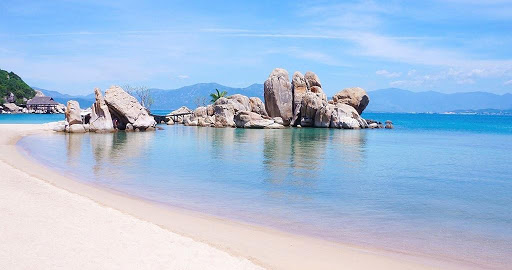 LÔÙP 1 2  KÍNH CHAØO THAÀY COÂ
GIAÙO VIEÂN : LEÂ KIM NHIEÂN
TRÖÔØNG TIEÅU HOÏC PHÖÔÙC LONG 1
Thöù saùu ngaøy 18 thaùng 12 naêm 2020
Toaùn
Baøi 15
VÒ TRÍ, ÑÒNH HÖÔÙNG TRONG KHOÂNG GIAN
Thöù saùu ngaøy 18 thaùng 12 naêm 2020
Toaùn
Baøi 15
VÒ TRÍ, ÑÒNH HÖÔÙNG TRONG KHOÂNG GIAN
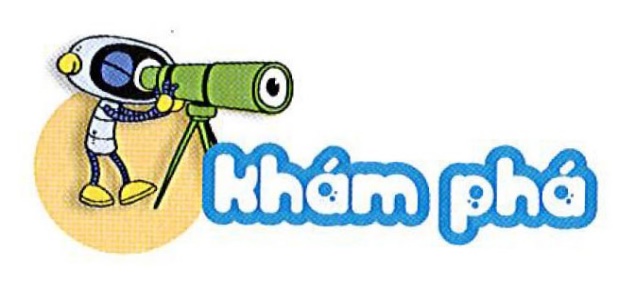 Tröôùc  - sau -  ôû giöõa
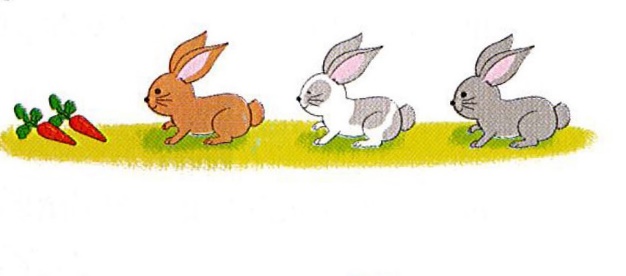 Thöù saùu ngaøy 18 thaùng 12 naêm 2020
Toaùn
Baøi 15
VÒ TRÍ, ÑÒNH HÖÔÙNG TRONG KHOÂNG GIAN
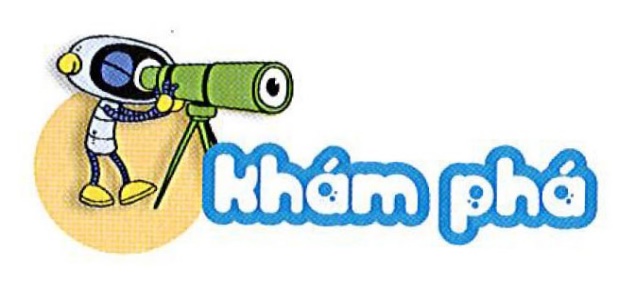 Treân - Döôùi
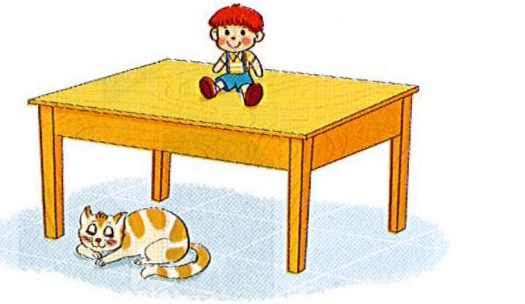 Thöù saùu ngaøy 18 thaùng 12 naêm 2020
Toaùn
Baøi 15
VÒ TRÍ, ÑÒNH HÖÔÙNG TRONG KHOÂNG GIAN
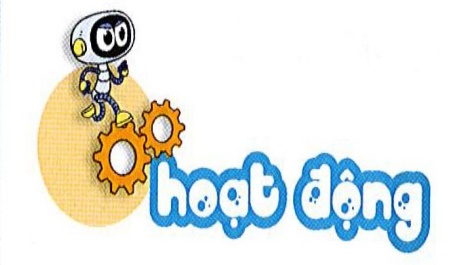 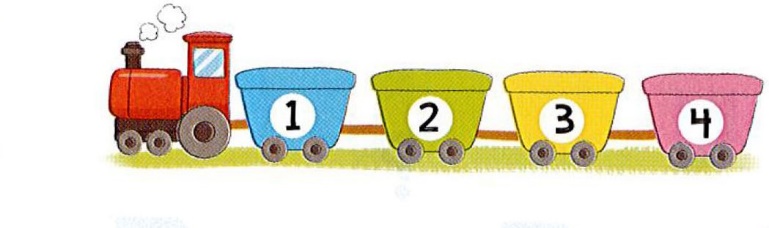 1. Soá ?
- Toa        ôû tröôùc toa 2.
1
4
- Toa        ôû sau toa 3.
- Toa        ôû giöõa toa 1 vaø toa 3.
2
Thöù saùu ngaøy 18 thaùng 12 naêm 2020
Toaùn
Baøi 15
VÒ TRÍ, ÑÒNH HÖÔÙNG TRONG KHOÂNG GIAN
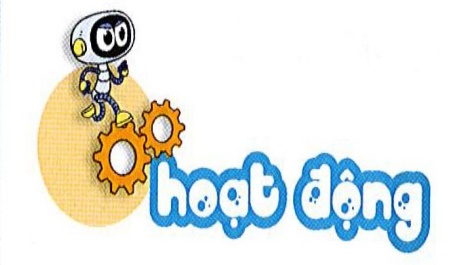 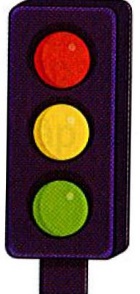 a) Ñeøn treân cuøng maøu gì ?
2.
b) Ñeøn ôû giöõa maøu gì ?
c) Ñeøn döôùi cuøng maøu gì ?
Thöù saùu ngaøy 18 thaùng 12 naêm 2020
Toaùn
Baøi 15
VÒ TRÍ, ÑÒNH HÖÔÙNG TRONG KHOÂNG GIAN ( Tieát 2 )
1. Coù moät soá baïn ngoài thaønh hai haøng ñeå xem phim hoaït hình.
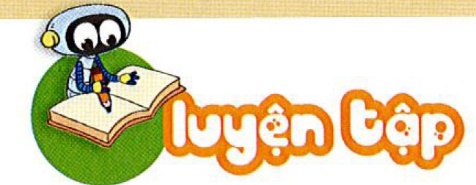 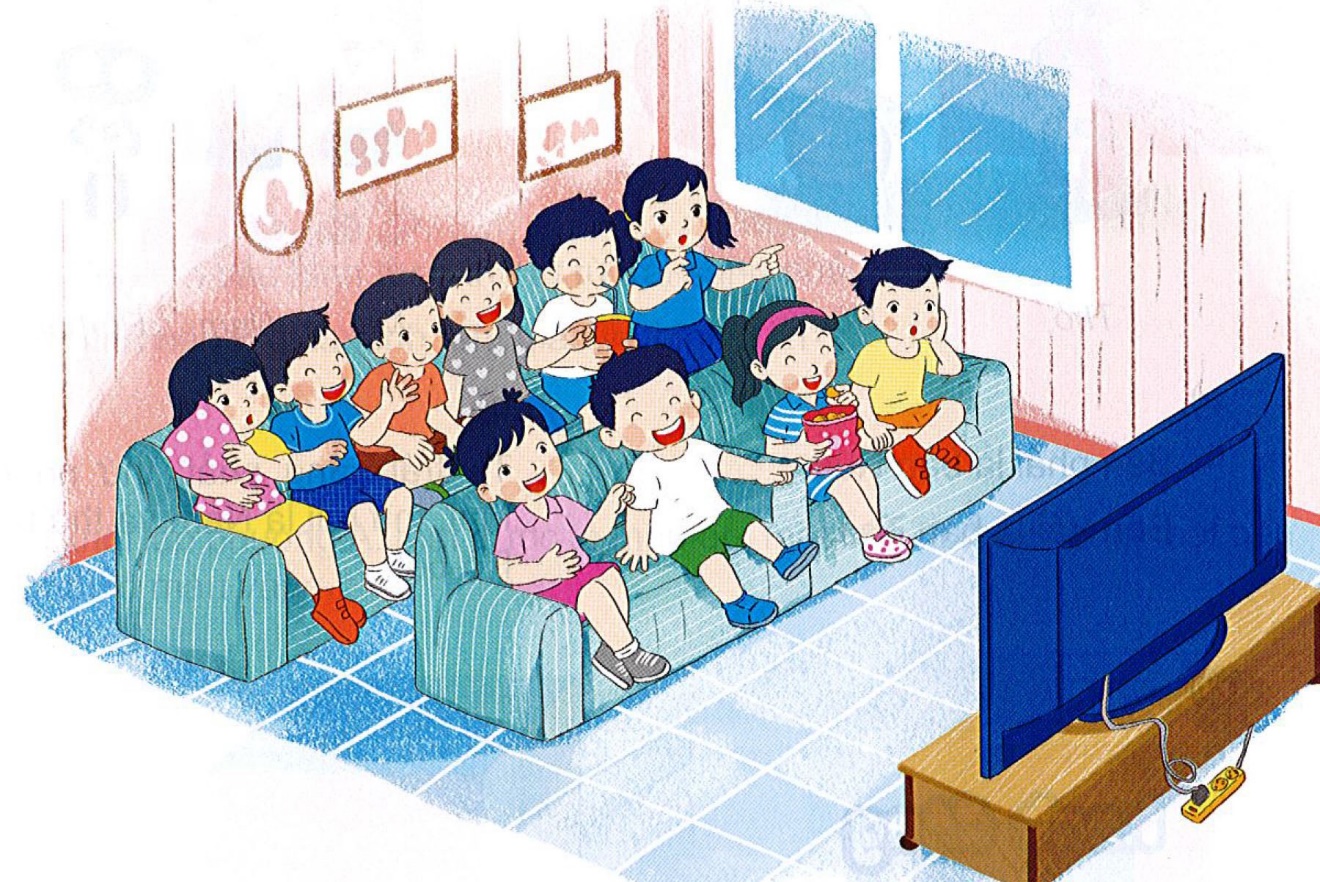 Thöù saùu ngaøy 18 thaùng 12 naêm 2020
Toaùn
Baøi 15
VÒ TRÍ, ÑÒNH HÖÔÙNG TRONG KHOÂNG GIAN
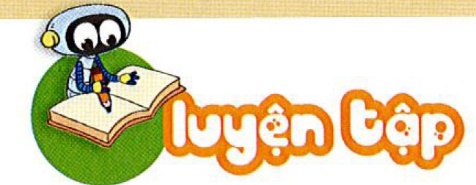 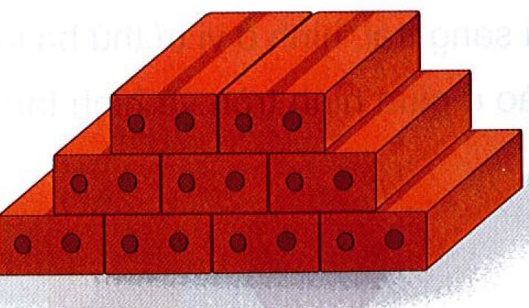 2. Caùc vieân gaïch ñöôïc xeáp hình döôùi ñaây. Hoûi coù bao nhieâu vieân gaïch ôû:
Haøng treân cuøng ?
Haøng döôùi cuøng ? 
Haøng giöõa ?
Caû ba haøng ?
Thöù saùu ngaøy 18 thaùng 12 naêm 2020
Toaùn
Baøi 15
VÒ TRÍ, ÑÒNH HÖÔÙNG TRONG KHOÂNG GIAN ( tieát 2 )
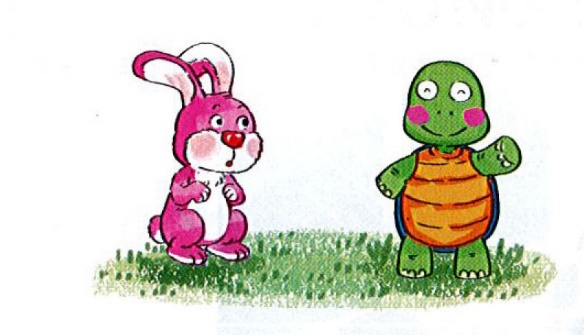 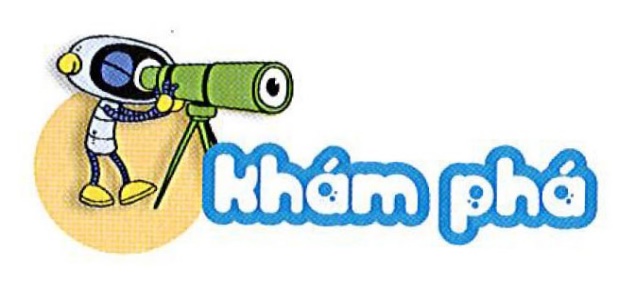 Phaûi  - Traùi
a)
Beân phaûi laø ruøa.
Beân traùi laø thoû.
Thöù saùu ngaøy 18 thaùng 12 naêm 2020
Toaùn
Baøi 15
VÒ TRÍ, ÑÒNH HÖÔÙNG TRONG KHOÂNG GIAN ( tieát 2 )
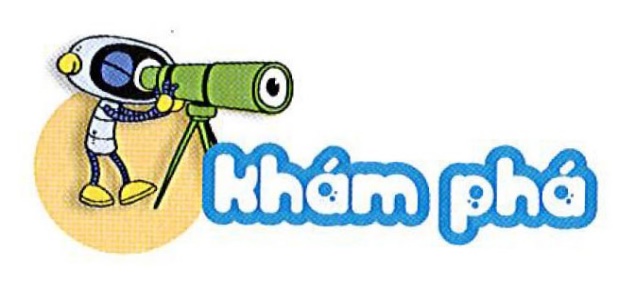 Phaûi  - Traùi
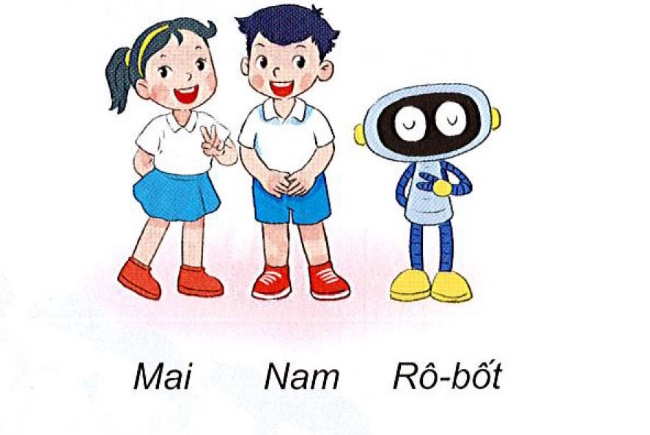 b) Töø traùi sang phaûi: thöù nhaát laø Mai, thöù hai laø Nam vaø thöù ba laø Roâ- boát.
Thöù saùu ngaøy 18 thaùng 12 naêm 2020
Toaùn
Baøi 15
VÒ TRÍ, ÑÒNH HÖÔÙNG TRONG KHOÂNG GIAN ( tieát 2 )
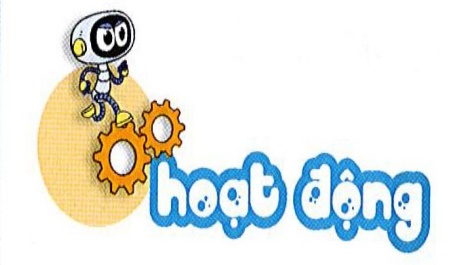 Beân phaûi laø khoái hình naøo ? beân traùi laø khoái hình naøo?
1.
Thöù saùu ngaøy 18 thaùng 12 naêm 2020
Toaùn
Baøi 15
VÒ TRÍ, ÑÒNH HÖÔÙNG TRONG KHOÂNG GIAN ( tieát 2 )
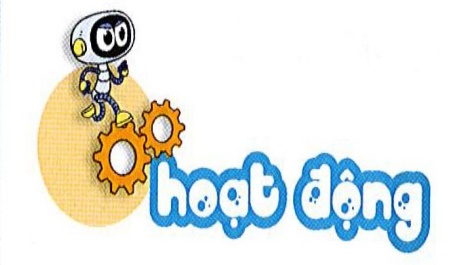 2. Töø traùi sang phaûi, hình tam giaùc ôû vò trí thöù maáy ?
Töø phaûi sang traùi, hình ôû vò trí thöù ba laø hình gì?
Hình naøo ôû giöõa hình troøn vaø hình tam giaùc?
Thöù saùu ngaøy 18 thaùng 12 naêm 2020
Toaùn
Baøi 15
VÒ TRÍ, ÑÒNH HÖÔÙNG TRONG KHOÂNG GIAN ( tieát 2 )
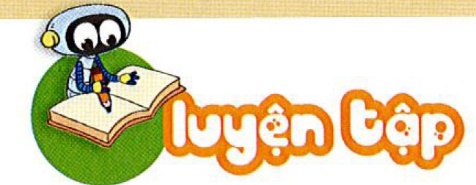 1.
Neâu teân thöù töï caùc hình theo thöù töï töø traùi sang phaûi.
Hình naøo ôû giöõa hình tam giaùc vaø hình troøn?
Thöù saùu ngaøy 18 thaùng 12 naêm 2020
Toaùn
Baøi 15
VÒ TRÍ, ÑÒNH HÖÔÙNG TRONG KHOÂNG GIAN ( tieát 2 )
2. Ôû khoái laäp phöông A: maët tröôùc toâ maøu ñoû, maët treân toâ maøu xanh, maët beân phaûi toâ maøu vaøng.
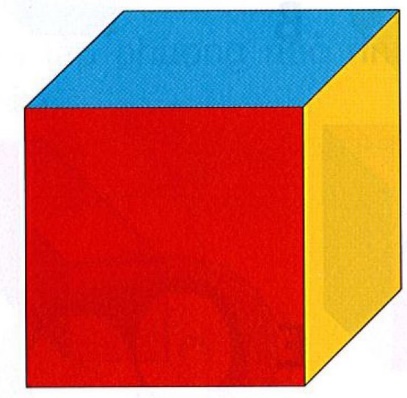 A
Thöù saùu ngaøy 18 thaùng 12 naêm 2020
Toaùn
Baøi 15
VÒ TRÍ, ÑÒNH HÖÔÙNG TRONG KHOÂNG GIAN ( tieát 2 )
Em cho bieát khoái laäp phöông B: maët tröôùc toâ maøu gì ?, Maët treân toâ maøu gì ?, Maët beân phaûi toâ maøu gì?.
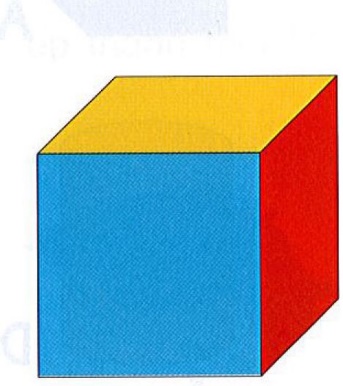 B